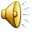 Презентація досвіду роботи
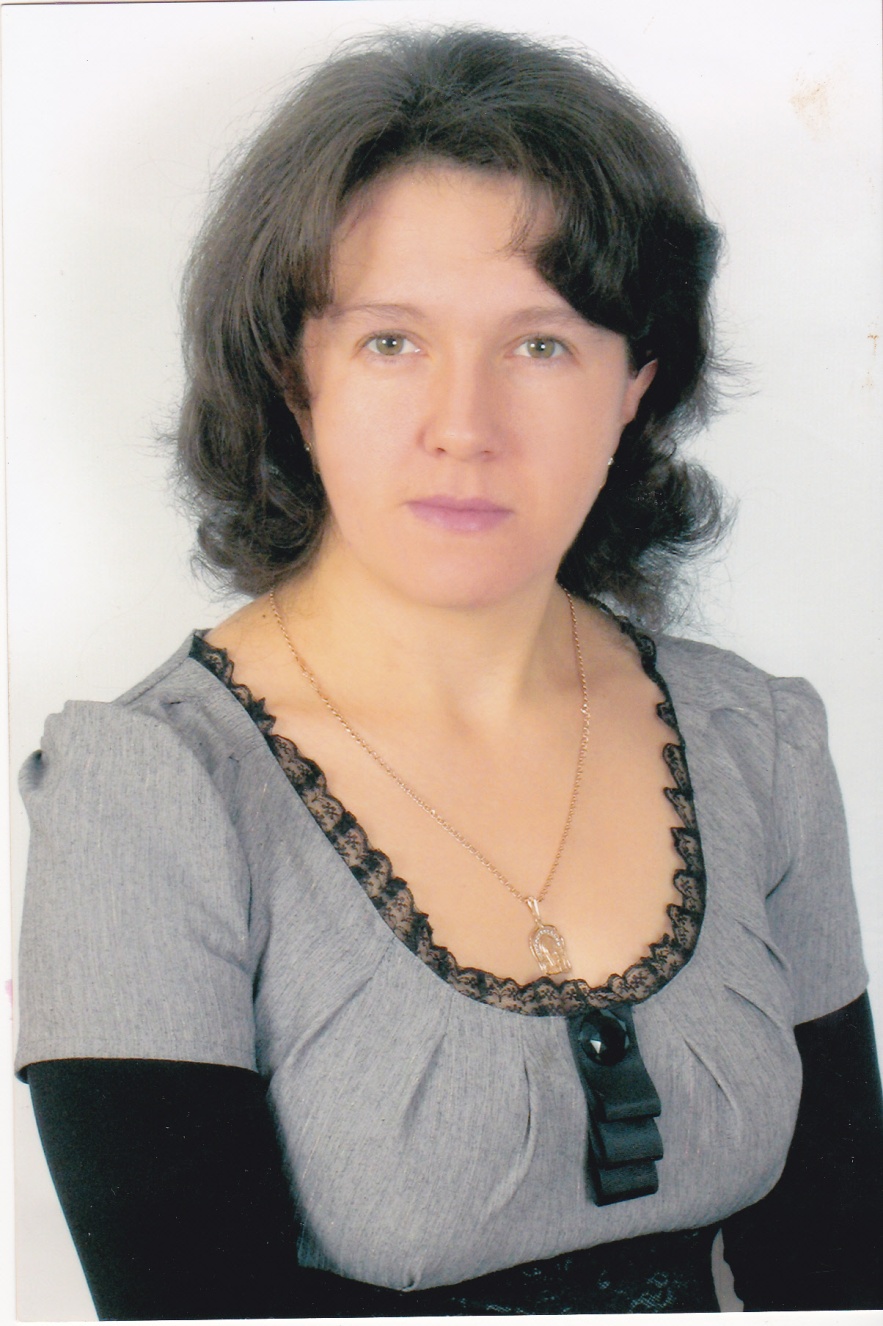 Вчителя хімії та біології 
Полупанівської ЗОШ 
І-ІІ ступенів
Гуменюк Надія Миронівна
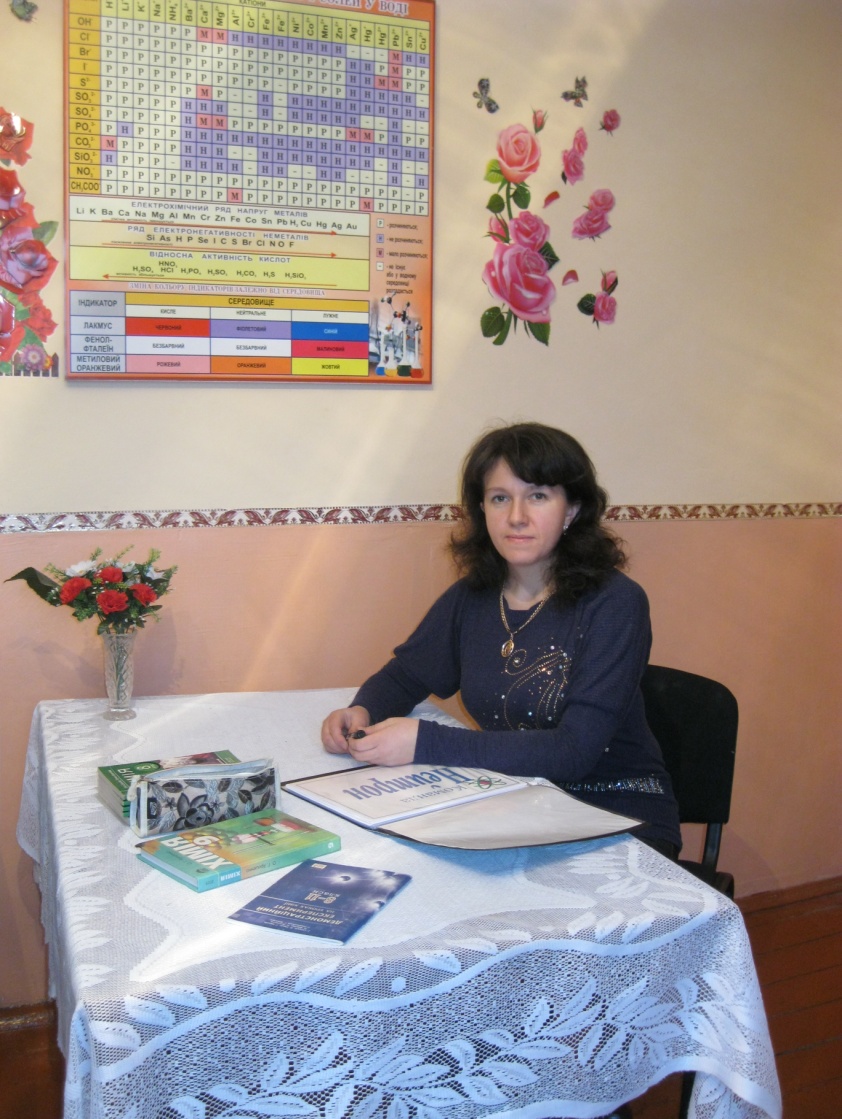 Я учитель, тому що не знаю
В свiтi кращої долі, ніж ця!
Бо професію цю я вважаю
Вищим проявом хисту митця!
Я учитель, тому що навчаюсь,
А не тільки дітей cвоїх вчу,
Кожним учнем своїм я пишаюсь,
Кожним учнем своїм я живу!
Я учитель! I дякую долі,
Що у мене є щастя просте,-
Чути знову в шкiльнiм коридорі
Слова учнів: «Наш Вчитель іде!»
•     Давайте познайомимось!
Народилася: 2 липня 1982 року в с. Полупанівка Підволочиського р-ну.
Освіта: вища. Закінчила: Тернопільський державний національний педагогічний університет ім. В.Гнатюка в 2004 р. спеціальність: біологія, хімія, валеологія, основи екології.
Стаж роботи: 10 років.
Кваліфікаційна категорія -  І
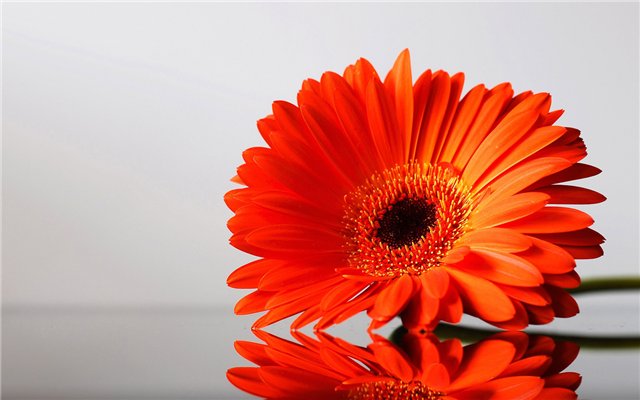 Моє кредо:
“Мені хочеться прорости квіткою в серцях учнівської душі, посіявши там добре, розумне, вічне…”
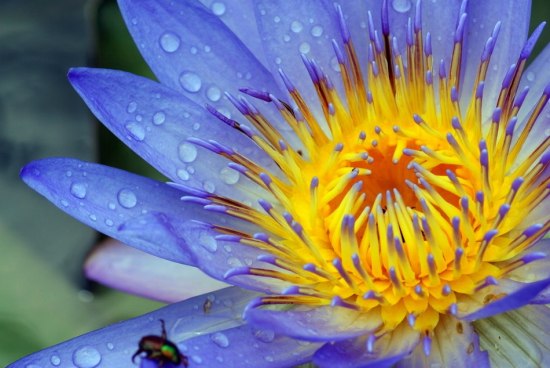 Проблема над якою працюю:
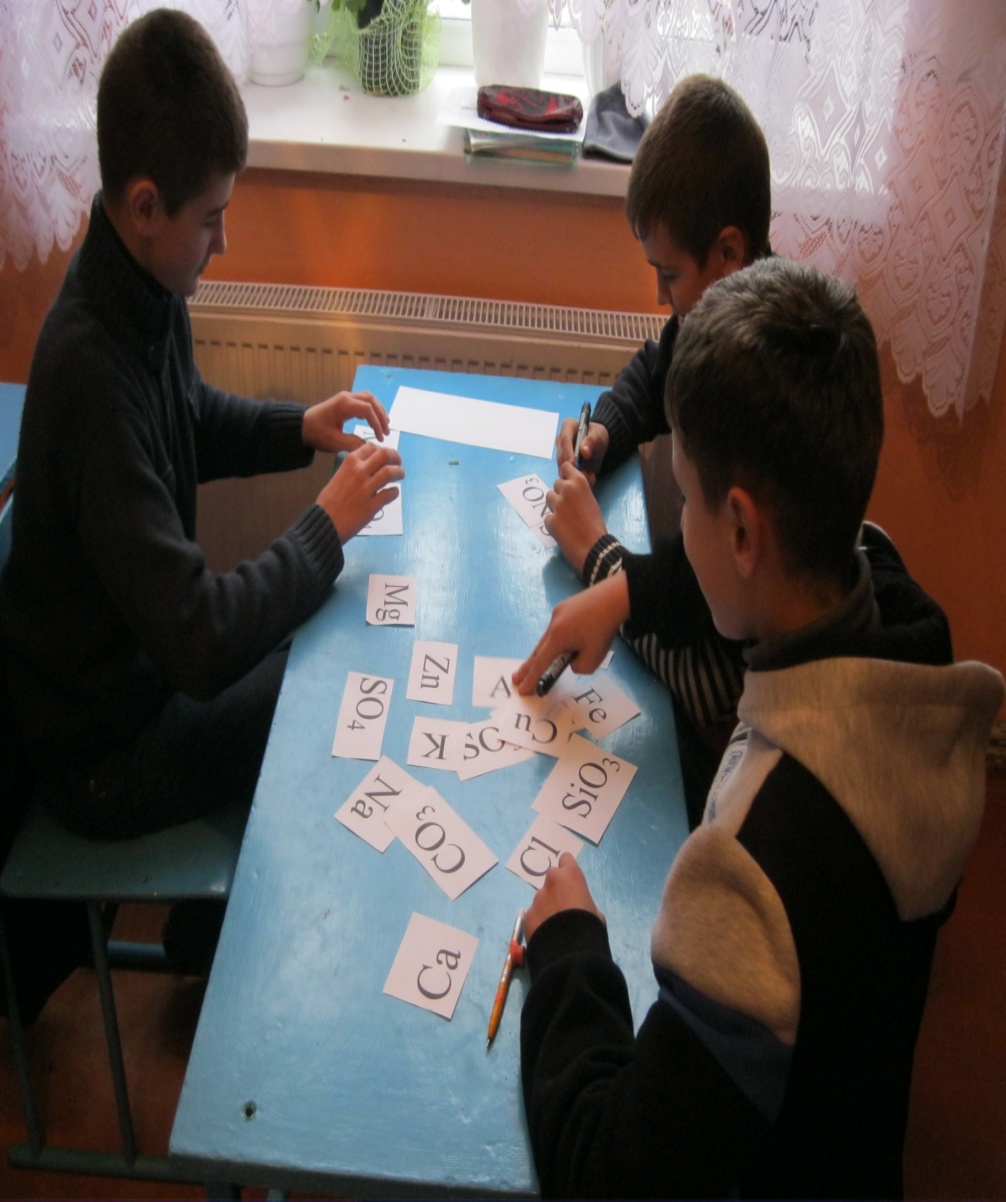 Розвиток творчих здібностей учнів на уроках хімії та біології
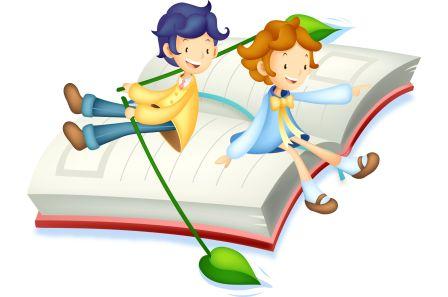 Основними завданнями для реалізації своєї проблеми вважаю:
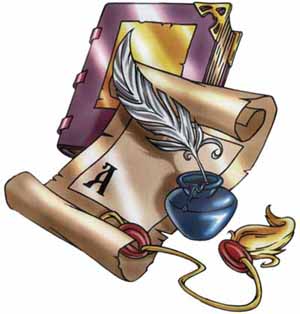 1) Підвищення якості та рівня знань учнів.
2) Залучення до науково-дослідної роботи ( участь у конкурсах, предметних олімпіадах, проектах).
3) Підвищення  інтересу до предмету.
4) Участь в екологічних акціях, природничих конкурсах “Геліантус”, “Колосок”.
5) Виховання в учнів культури “екологічного” мислення на уроках та в позакласній роботі.
6) Розвиток творчого мислення, формування пізнавального інтересу до  хімії.
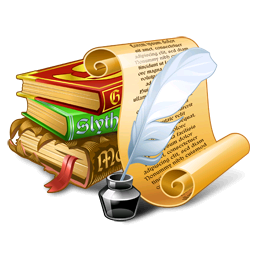 Поставленні завдання реалізую так:
1) Підвищую якість та рівень знань учнів  шляхом організації позакласних занять з хімії, індивідуальних консультацій для учнів.
2) Залучаю до науково-дослідної роботи ( ужитковий хімічний експеримент).
 3) Підвищую інтерес до предмету шляхом проведення тематичних екскурсій, позакласних заходів.
4) Розвиваю творче мислення шляхом надання індивідуальних творчих домашніх завдань учням: підготовка цікавих доповідей, елементів презентації до певних уроків, міні-проектів, розв'язування хімічних кросвордів та ребусів, написання казок та сенканів.
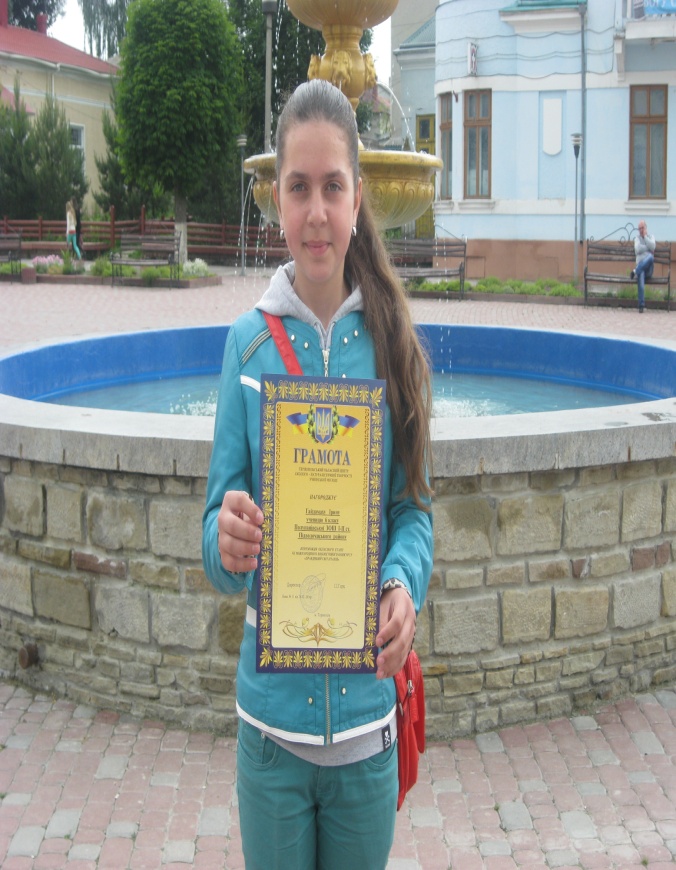 Учнівські досягнення
Результативність ІІ етапу Всеукраїнської олімпіади з хімії
2011 рік
ІІ місце – 7,8 клас.
ІVмісце  - 9 клас.
2012 рік
ІІ місце  - 9 клас.
ІІІ місце  - 8 клас.
2013 рік
ІІІ місце  - 7, 9 клас.

Участь учнів в природничих конкурсах “Колосок” та “Геліантус”
План професійного зростання
Робота з нормативно - правовою документацією з предмета;
Удосконалення педагогічної техніки володіння інноваційними технологіями;
Робота з науково-методичною літературою;
Проходження курсів підвищення кваліфікації;
Вивчення досвіду роботи вчителів хімії району.
Доповіді на районних методоб’єднаннях вчителів хімії.
Розвиток творчих здібностей учнів на уроках та в позакласній роботі з хімії.
Формування екологічної культури учнів на уроках хімії та біології (проект).
Ужитковий хімічний експеримент як засіб підвищення інтересу учнів до хімії.
Використання ігрових 
технологій на уроках хімії.
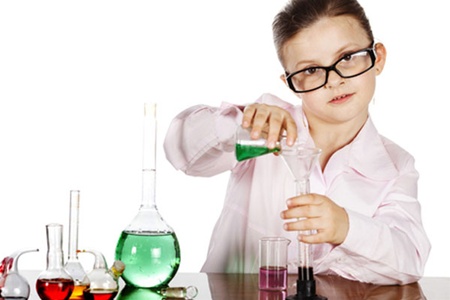 Позакласна робота з учнями:
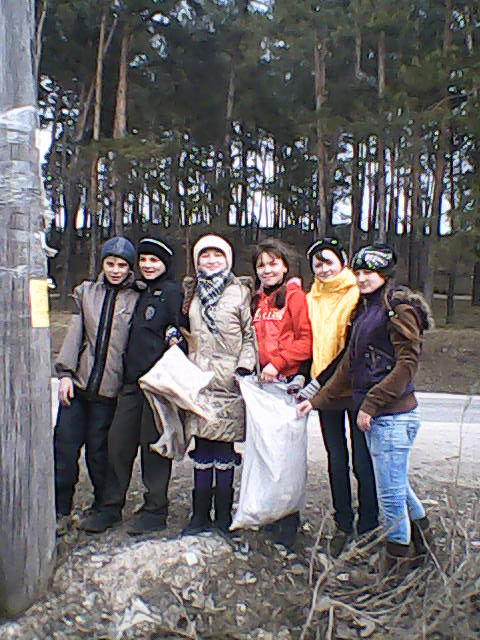 “Збережемо довкілля від хімічного забруднення”
Участь в конкурсі знавців хімії.
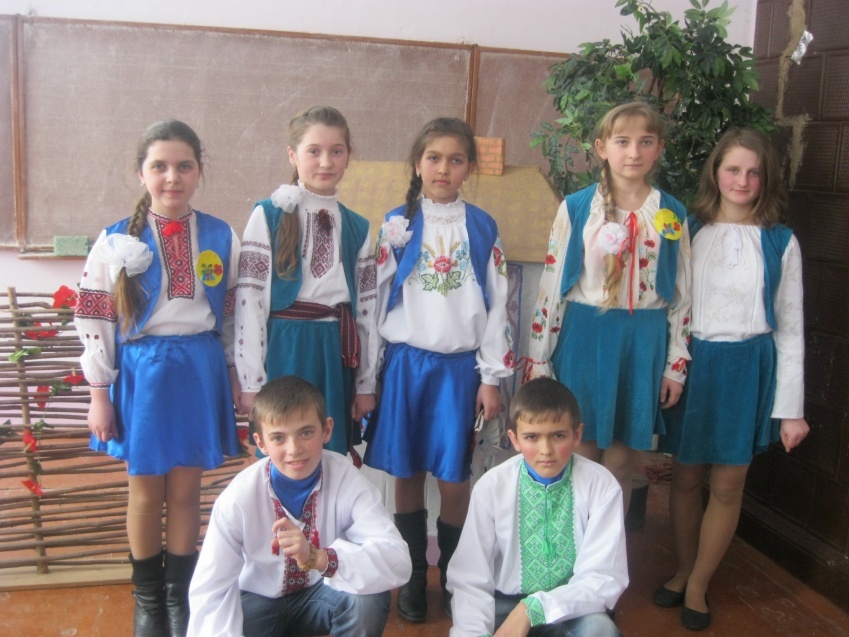 Мої учні під час уроку
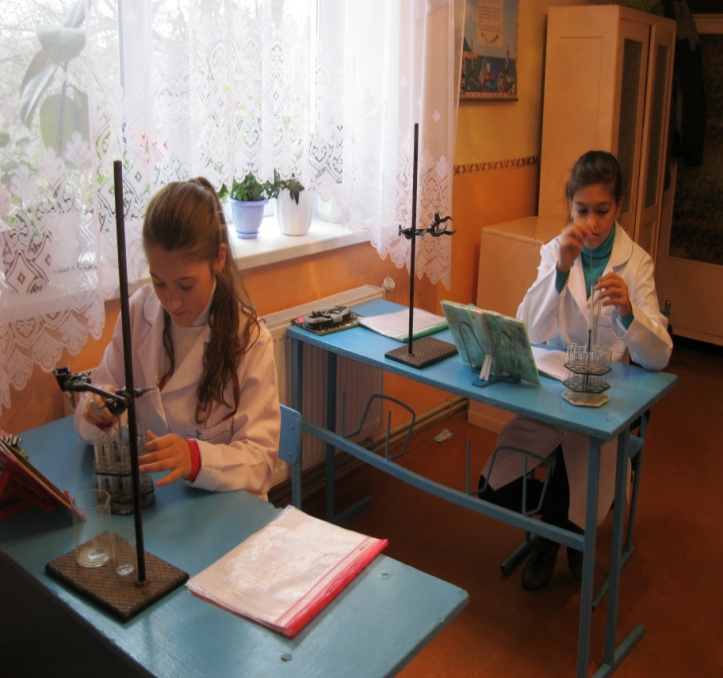 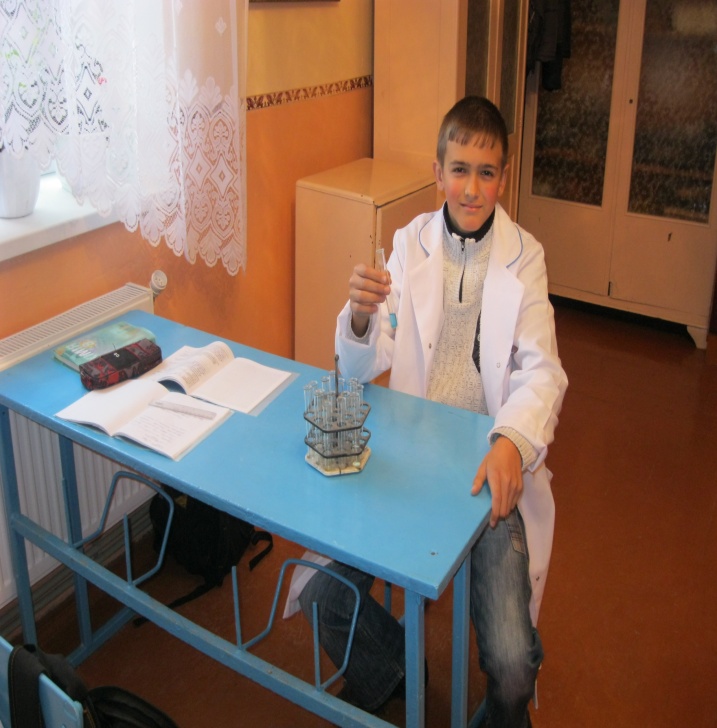 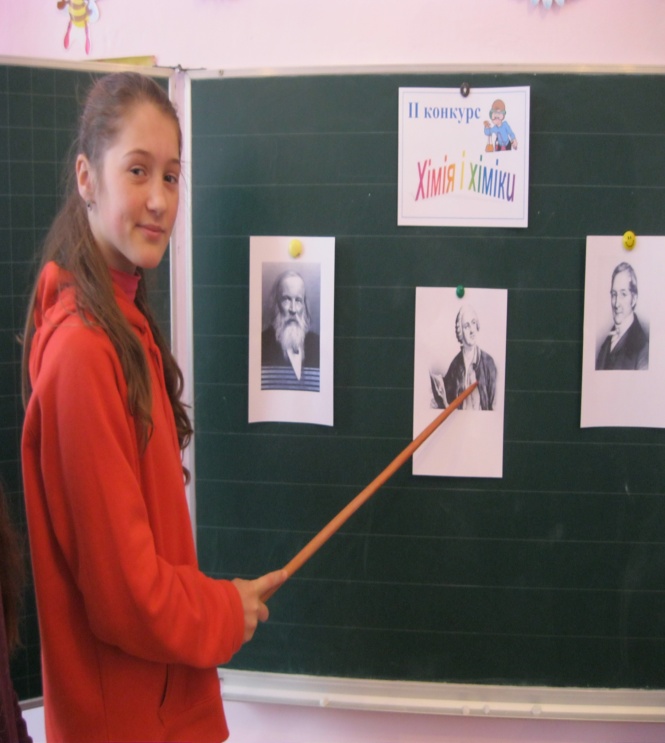 Методичні доробки:
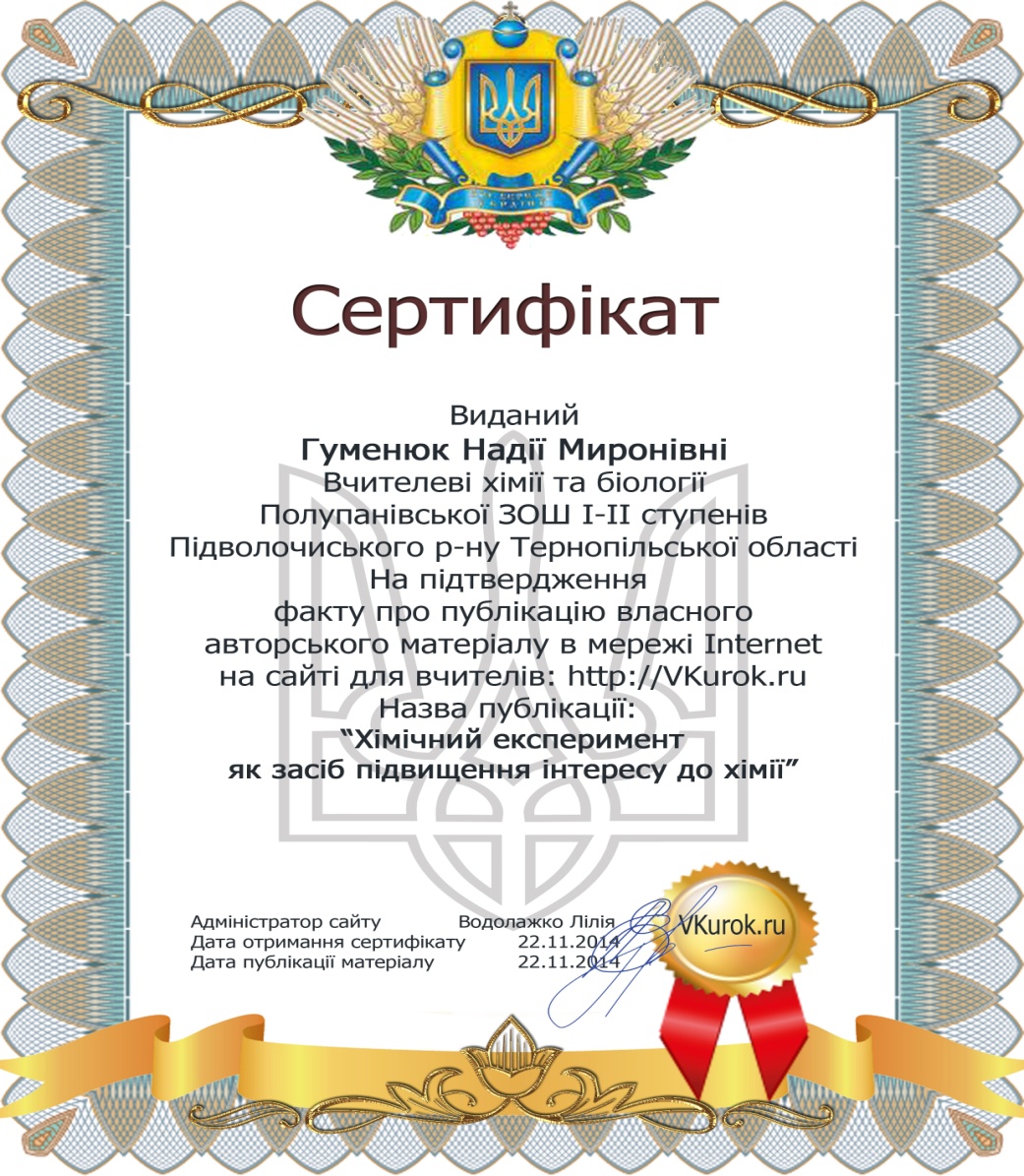 Різнорівневі тестові завдання для 7-9 класів з хімії.
Завдання для контрольних робіт.
Тематичні презентації Power Point.
Публікація власного авторського матеріалу в мережі Internet.
Про що я мрію й чого хочу досягти
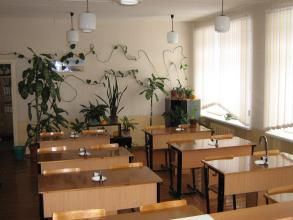 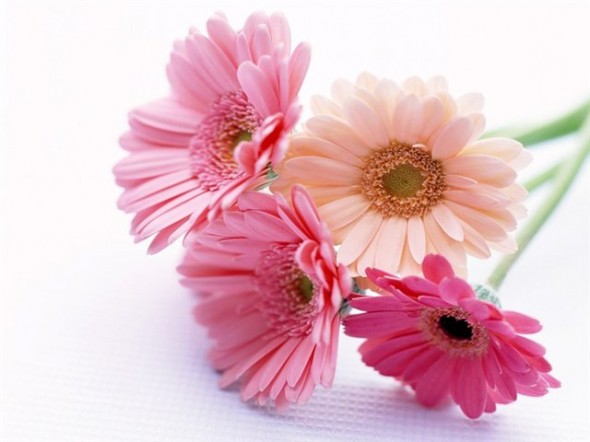 Хто стукає – тим відкривають,
Хто вірить – тому Бог дає,
Тому, працюючи на повну силу, вірю,
Що користь і віддача  в цьому є!

Дякую за увагу!